*
Сифати
молии
пиёз
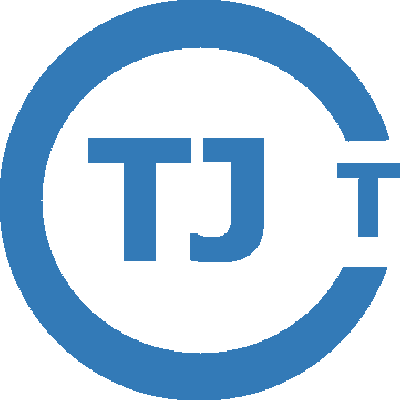 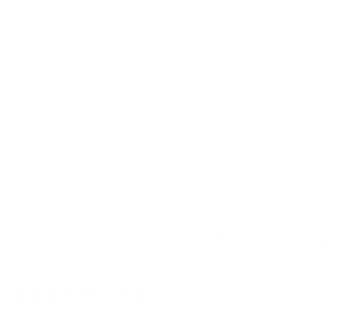 Агентии стандартизатсия, метрология, сертификатсия ва                         нозироти савдои  назди Ӽукумати Ҷумӽурии  Тоҷикистон
Таснифот ва муайянкуни
Стандарти Комиссияи Иқтисодии Аврупоии Созмони Милали  Муттаӽид (КИА СММ) барои пиёзи гуногуннавъ (навъӽои полезӣ), ки аз ALLIUM сераи L гирифта шудааст. Сера Group, ки ба истеъмолкунанда дар шакли табии пешниӽод шудааст, ба истиснои пиёзи сабз бо баргӽояш, инчунин пиёзе, ки барои коркарди саноатӣ пешбинӣ шудааст.
Ӽосили пиёз ба  навъӽои   гуногун  ҷудо мешавад: навъи олӣ, навъи якум ва  навъи дуюм.
Таснифот мутобиқи нуқсонӽое, ки дар муқаррароти стандарт иҷозат дода шудааст, муайян карда мешавад дар боби «IV ӽолати дахлдори иҷозатдодашуда»
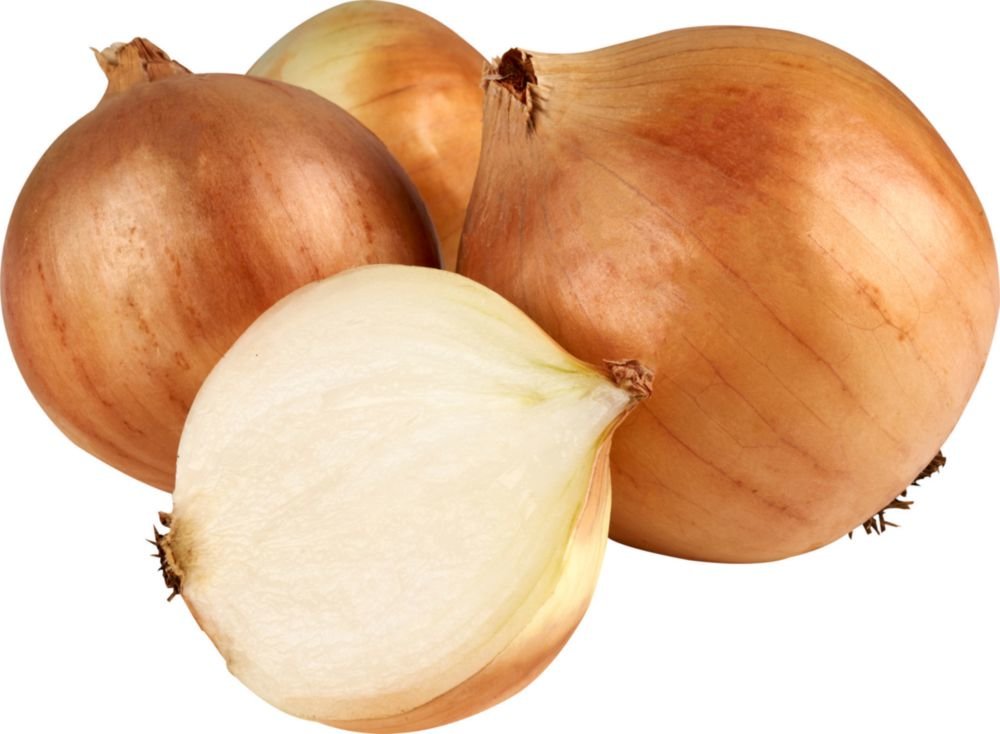 НУҚСОНӼОИ СИФАТӢ
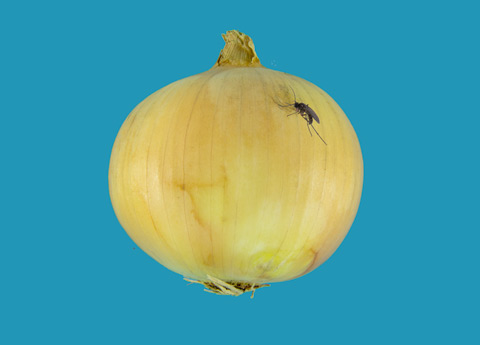 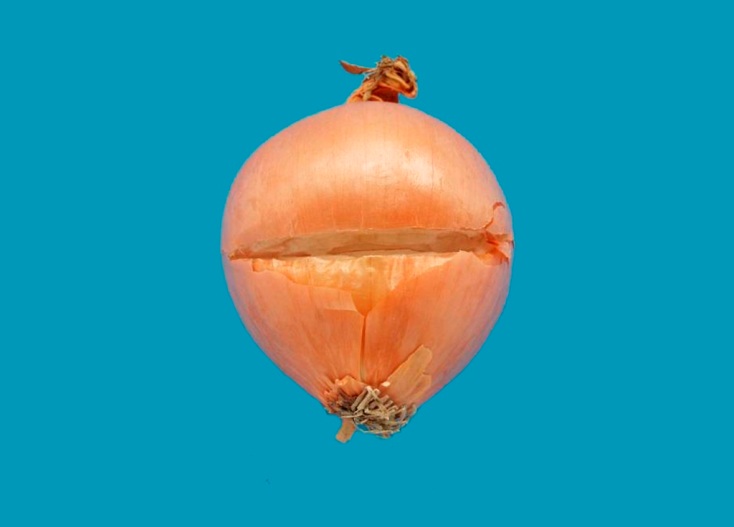 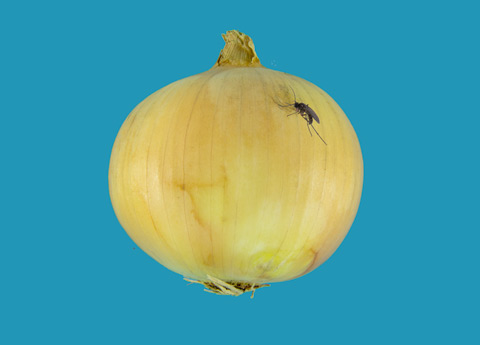 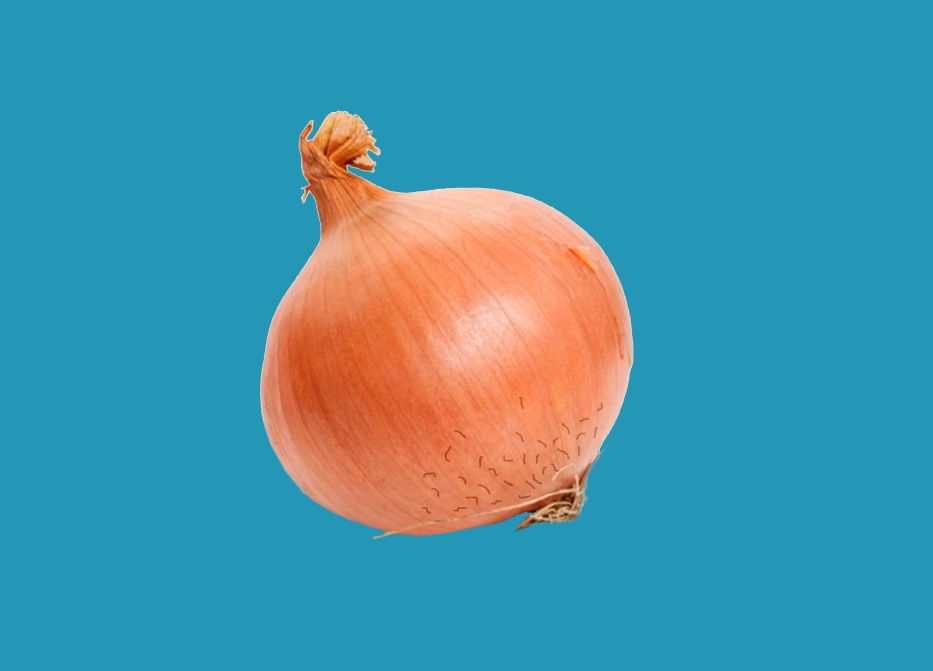 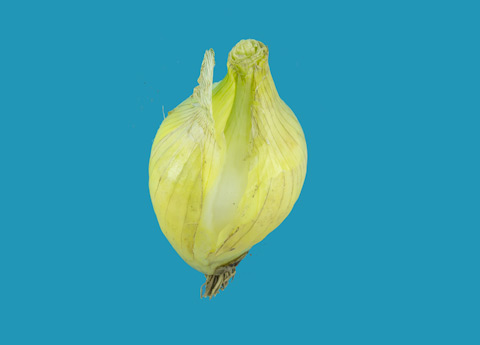 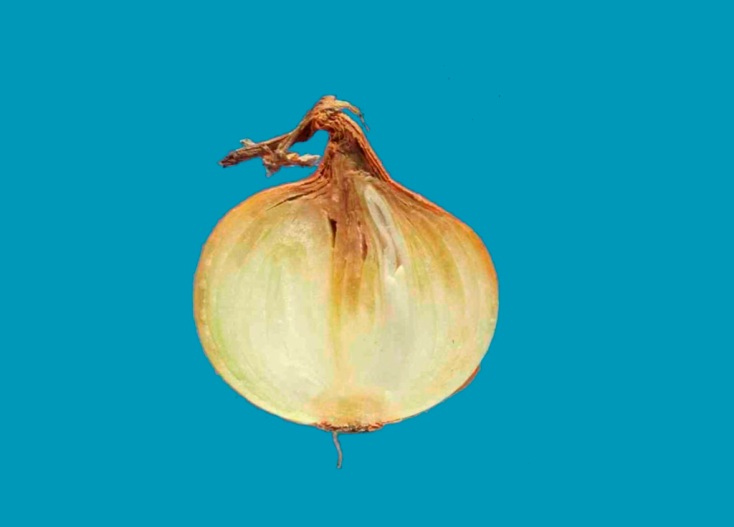 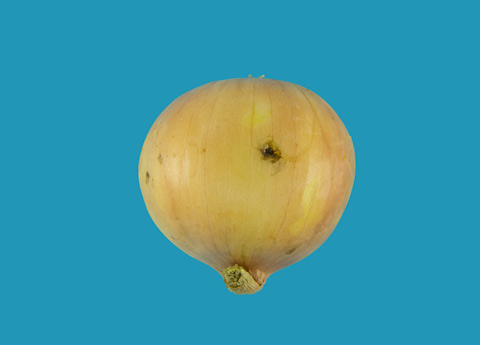 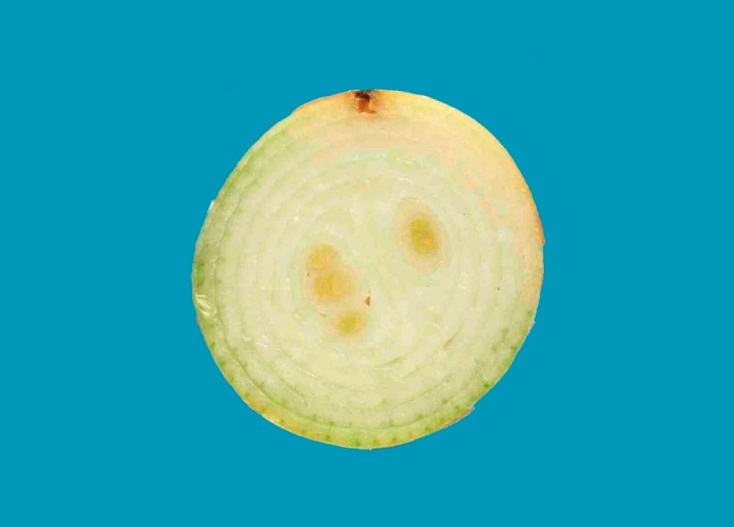 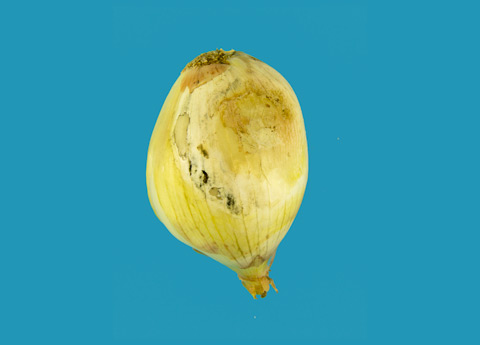 АНДОЗАГИРИИ (КАЛИБРОВКАИ) ПИЁЗ
Андозагирӣ бо диаметри ниӽоии равиши ӽалқаӽо гузаронида мешавад
Ӽадди ақалли андозаи он бояд 10 мм-ро ташкил диӽад.
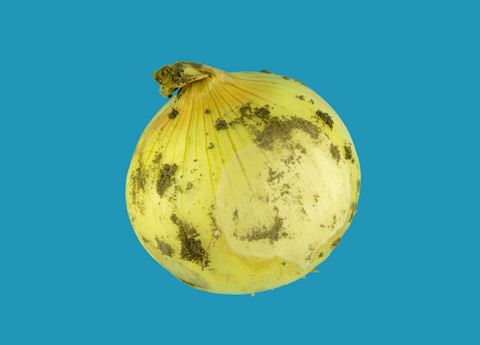 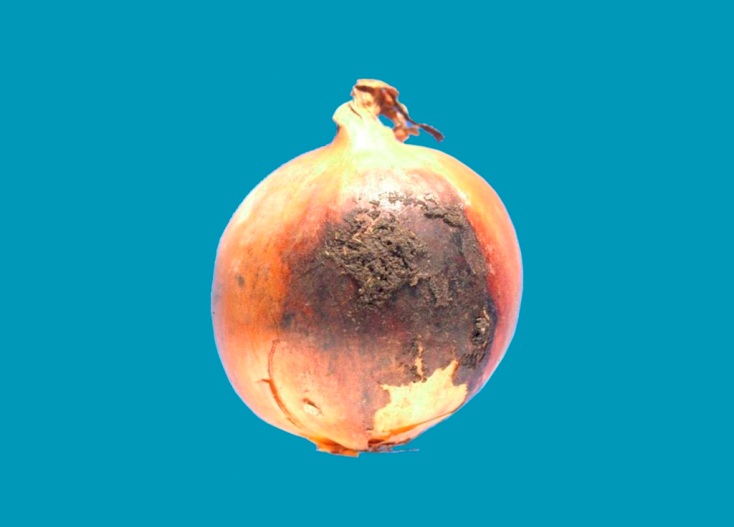 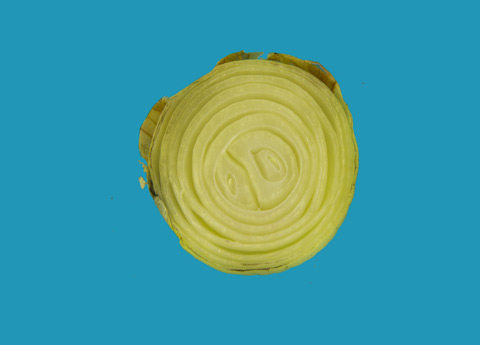 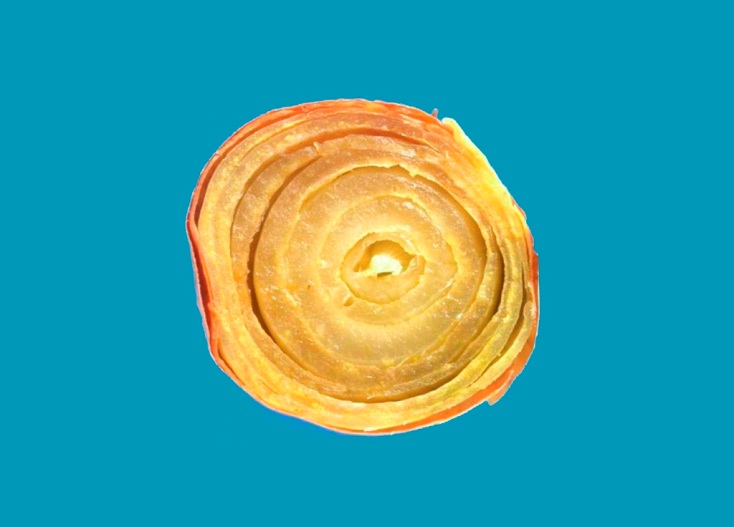 ИҶОЗАТ ОИД БА СИФАТ
Навъи  якум - мавҷудияти 10% (аз рўи миқдор ё вазн), ки ба талаботи навъи мазкур ҷавобгў нестанд, вале ба талаботи навъи дуюм ё дар ӽолати истисноӣ ба муқаррароти иҷозатдодашуда барои ин навъ иҷозат дода мешавад.
Навъи  дуюм  - мавҷудияти 10% (аз рўи миқдор ё вазн), ки на ба талаботи навъи мазкур ва на ба талаботи ниӽоӣ ҷавобгў нестанд. Дар баробари ин мавҷудияти пўсиш ва ё дигар хел вайроншавӣ, ки онро барои истеъмол  номувофиқ мегардонад иҷозат дода намешавад.
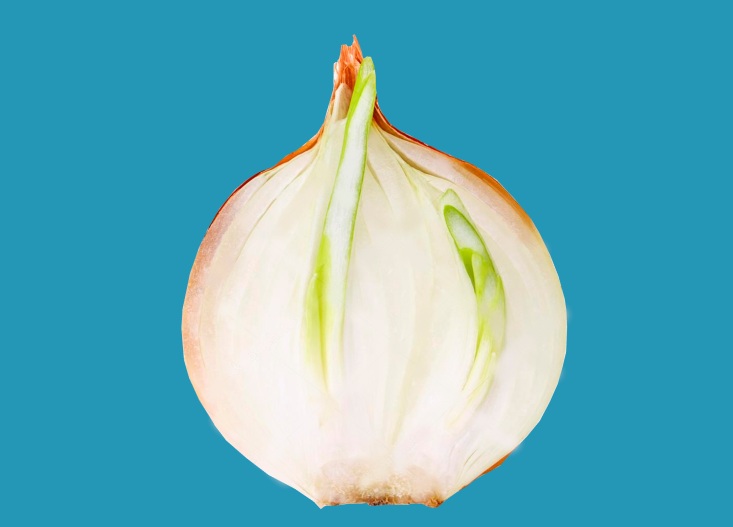 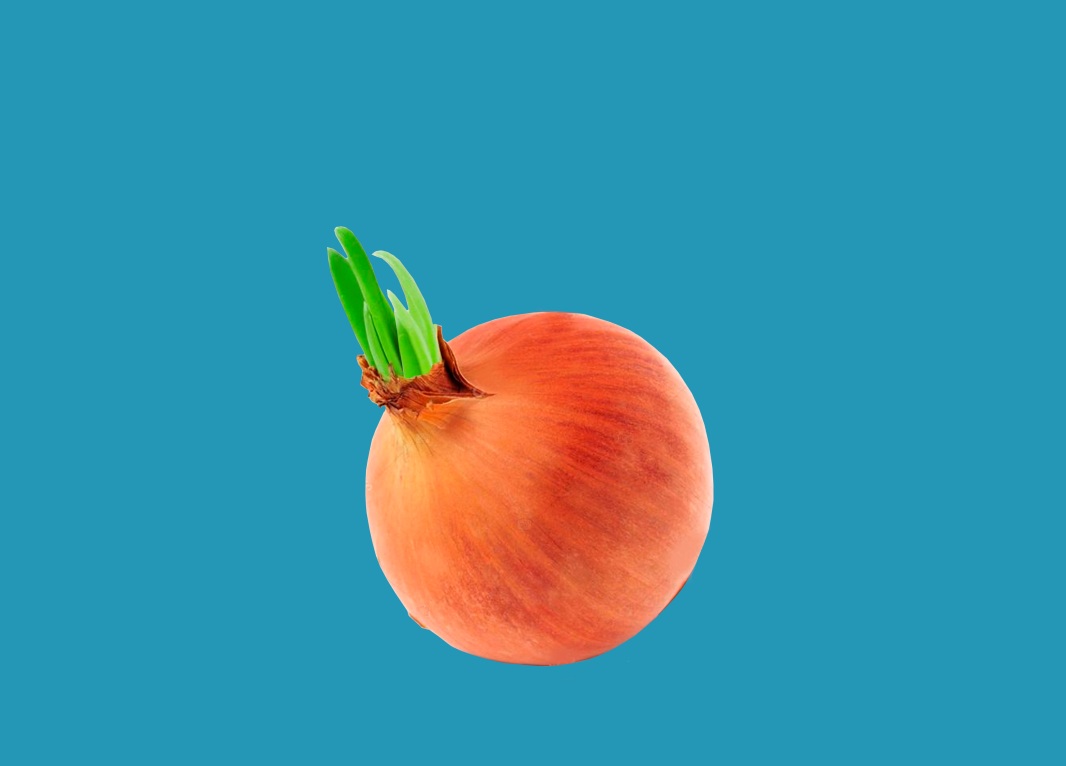 ИҶОЗАТ ТИБҚИ АНДОЗА
Барои ӽамаи навъӽо мавҷудияти 10% (аз рўи миқдор ё вазн), ки ба андозаи муайяншуда ҷавобгў нестанд иҷозат дода мешавад, вале дар баробари ин фарқият дар диаметри он набояд аз 20 % зиёд бошад.
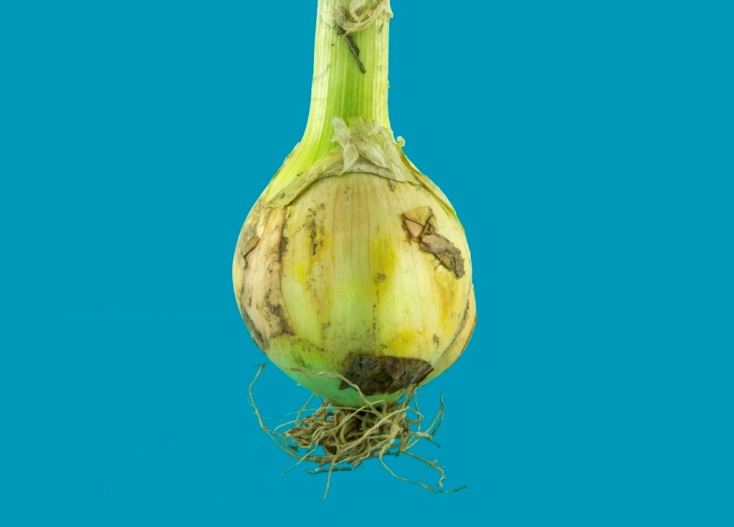 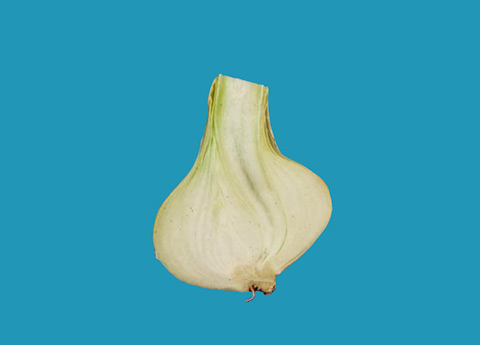 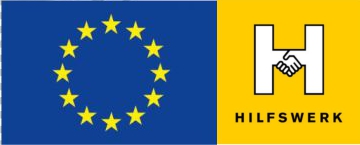 Лоиӽаи иттиӽодияи Аврупо
“Осиеи Маркази– Инвест IV”
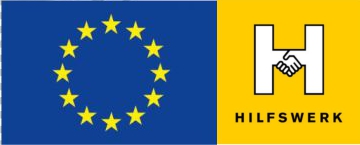